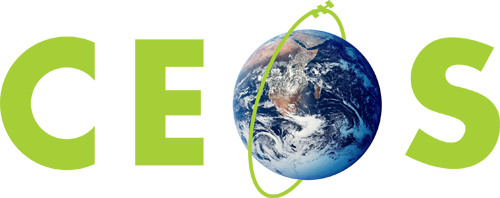 Committee on Earth Observation Satellites
Future CEOS Chairs
Alex Held, CSIRO
SIT Tech Workshop 2016 Agenda Item #27

Oxford, UK
14th-15th September 2016
Future CEOS Chairs
2018 CEOS Chair to be announced at CEOS Plenary
European/African agency
To be confirmed by ESA and EUMETSAT as the regional SEC agencies
2019 CEOS Chair
Asian agency
To be confirmed by CSIRO and JAXA (as regional SEC agency)
Discussion: are we confident that the necessary arrangements are underway? Is any further action needed?
2
Future CEOS Chairs
3